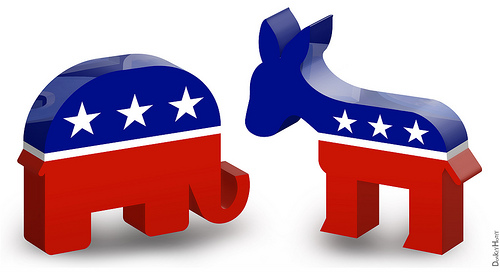 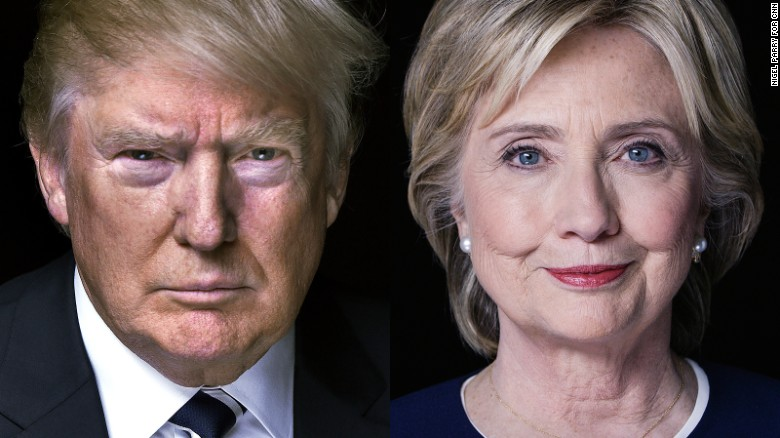 U.S. Election
Political Parties
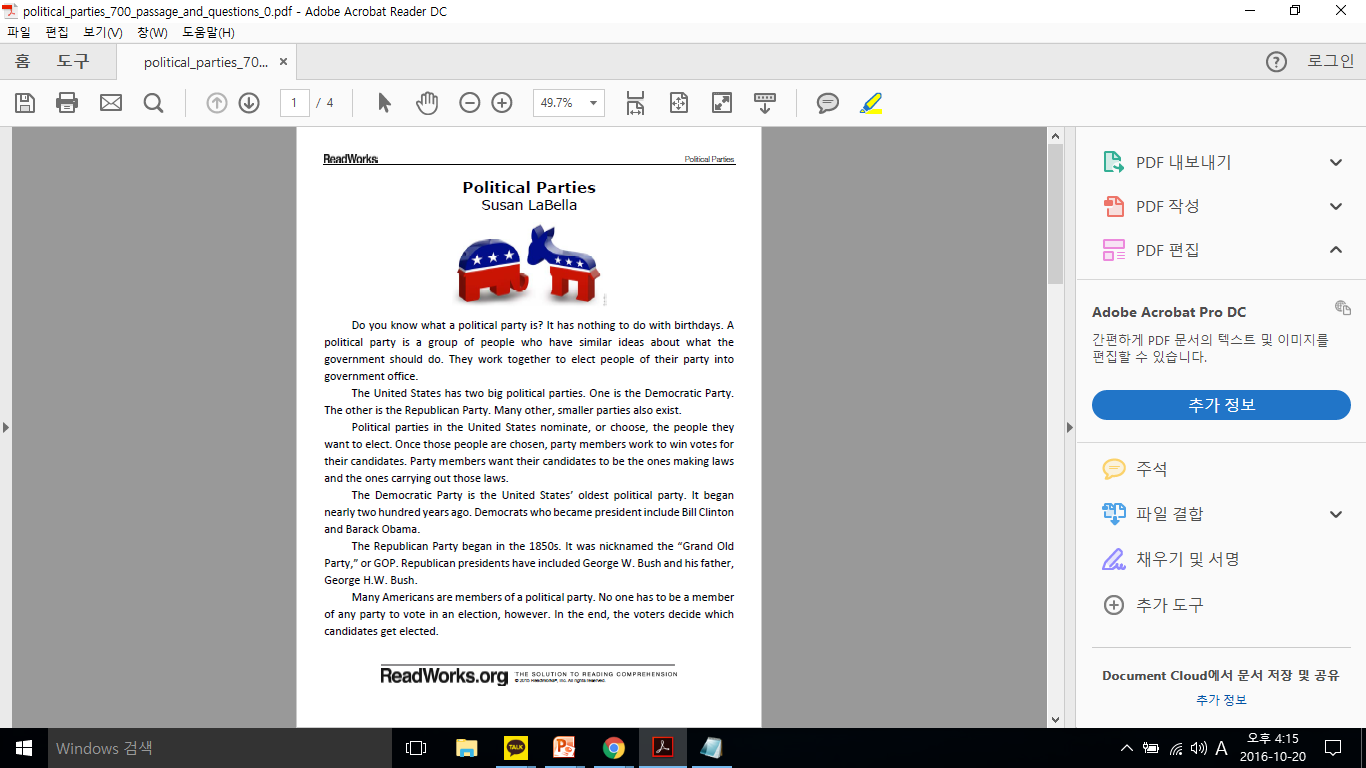 Reading Time
Read the passage
Study vocabularies
3.  Crosswords
4.  Comprehension questions
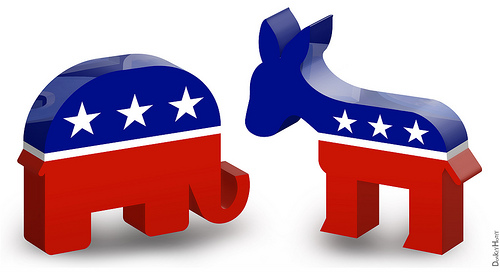 political parties
: a group of people who have similar ideas
 about what the government should do
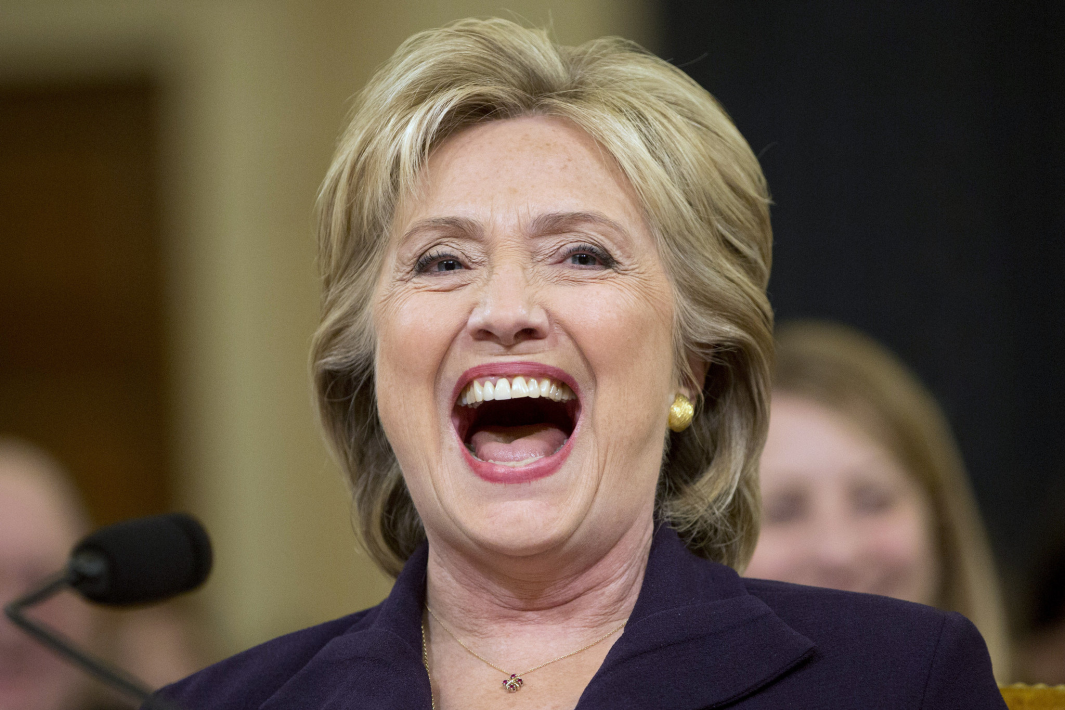 Democrats
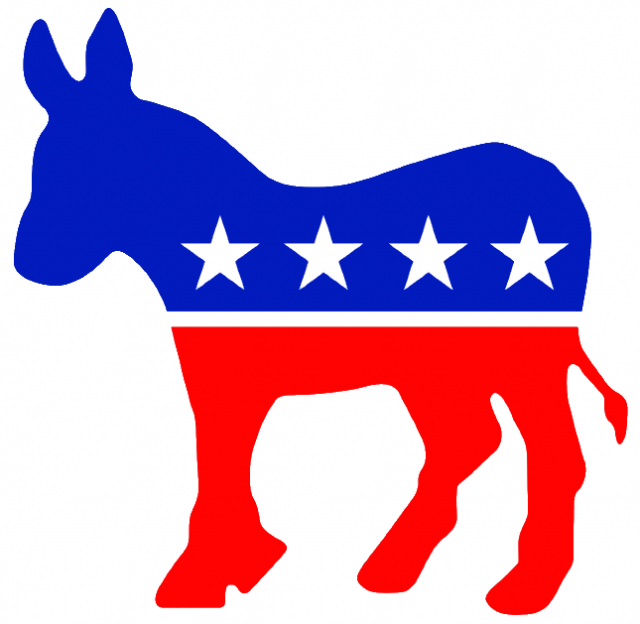 The Democratic Party
: the US’s oldest party
Republicans
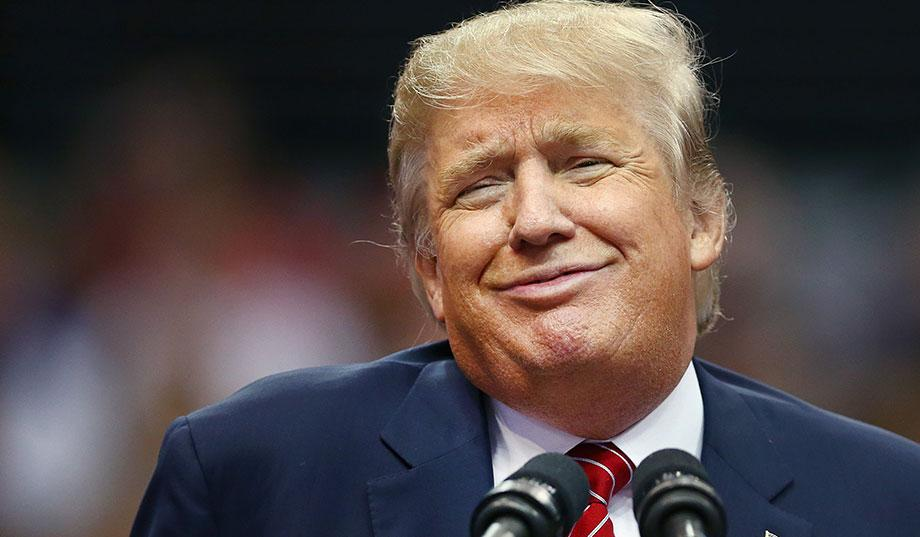 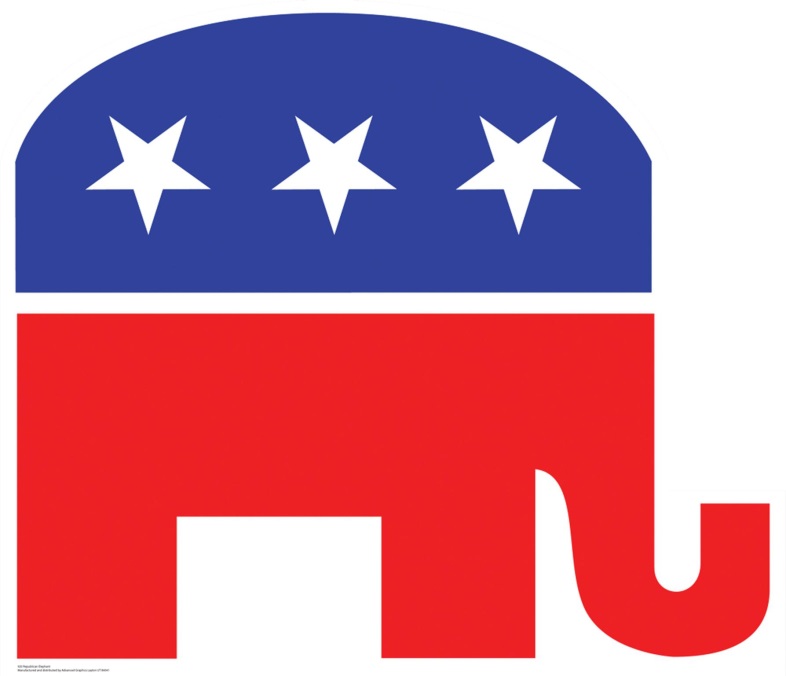 The Republican Party
: one of the parties in US 
that has a nickname of the "Grand Old Party"
[Speaker Notes: We are going to check out the difference b/t the 2 political parties later]
election
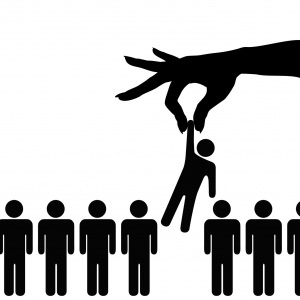 (to) elect
: to choose a person for a particular job, by voting
voter
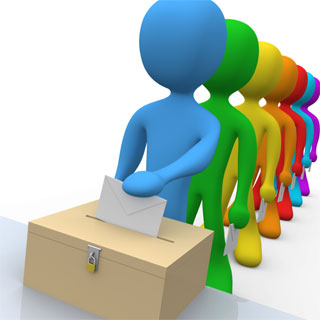 vote
: (v.)  to express your choice by officially writing a mark
: (n.) formal expression of opinion or choice,
made by individuals
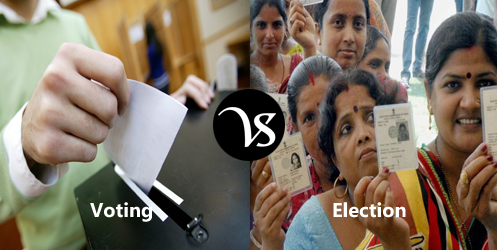 A formal expression of a choice
 between two or more candidates
A formal decision making process
by people to choose a person for  
political office or other position
action
process
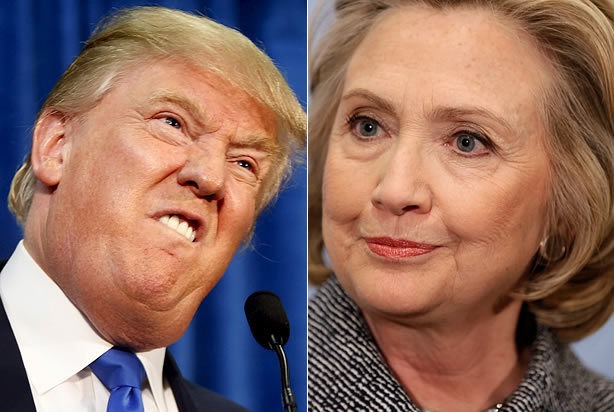 candidate
: a person who is competing to get a job or elected position
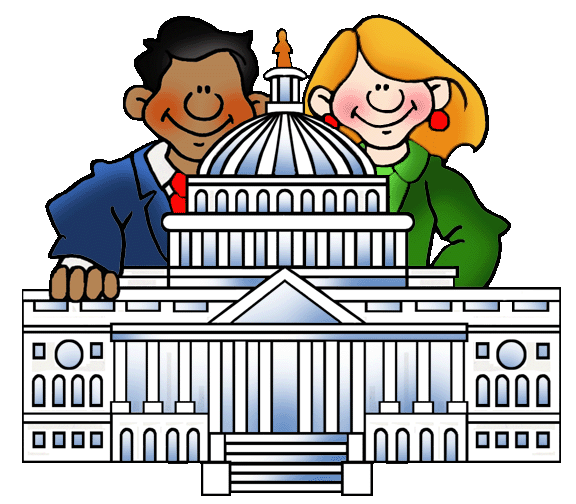 government
: a group of people who have similar ideas 
about what the government should do
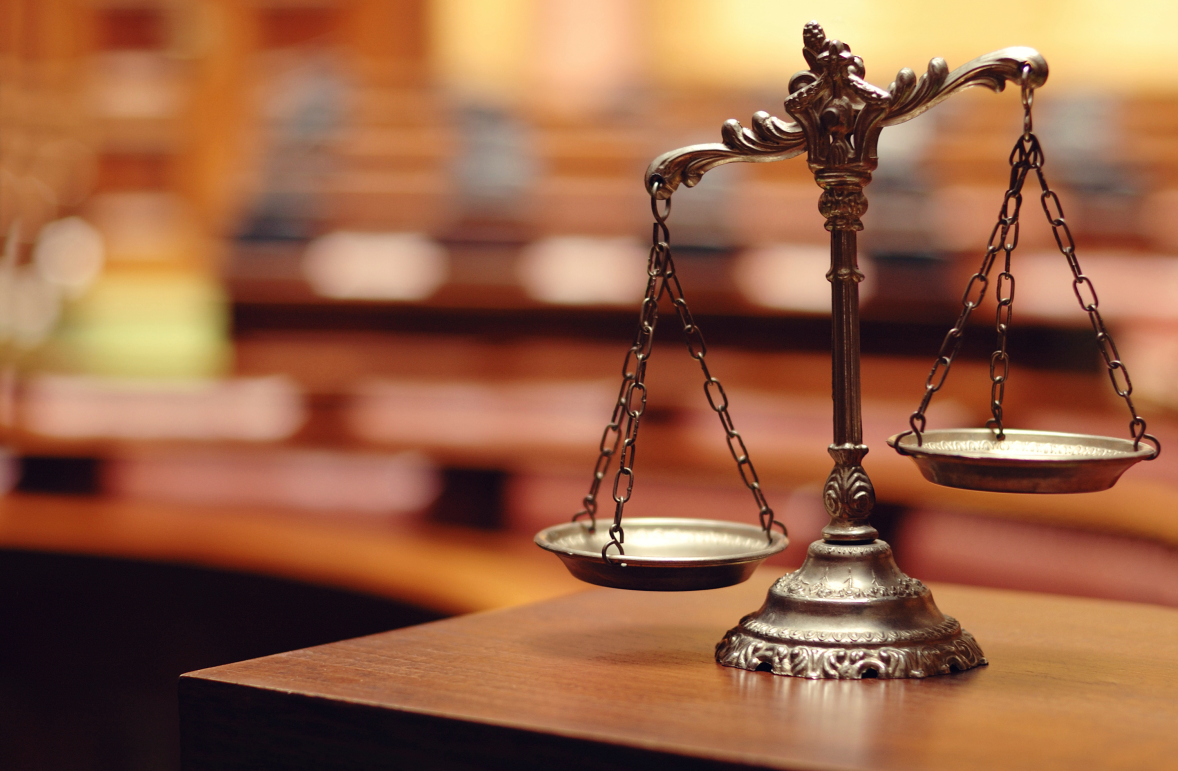 law
: a rule, usually made by a government, 
that is used to order the way in which a society behaves
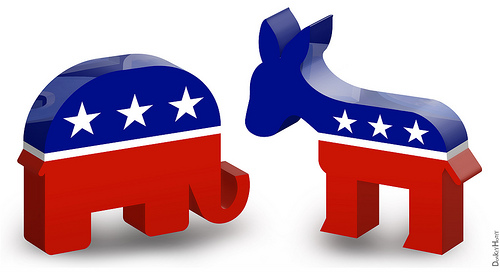 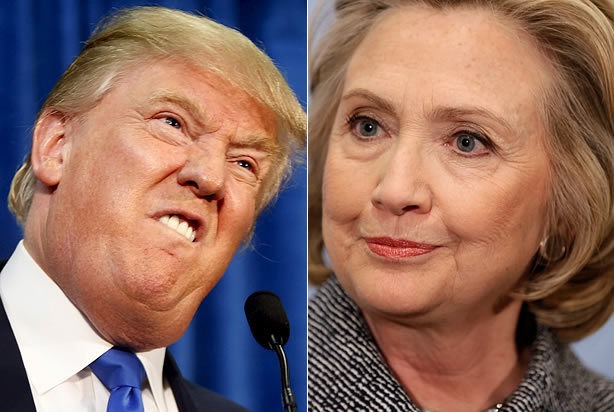 CROSSWORDS
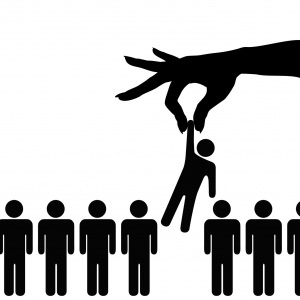 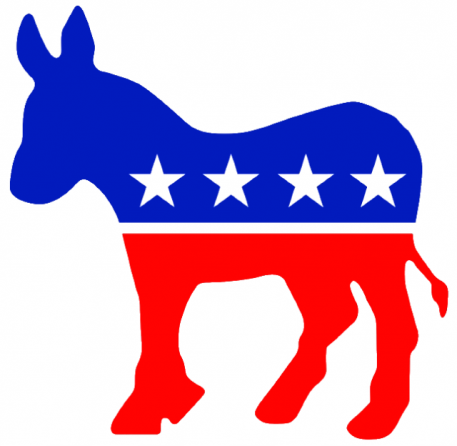 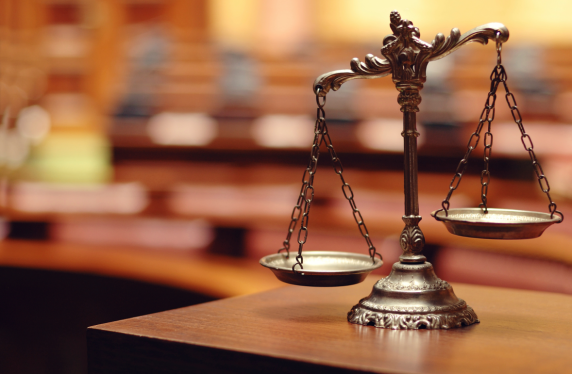 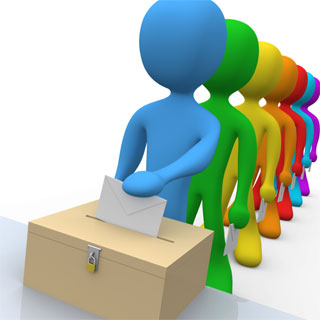 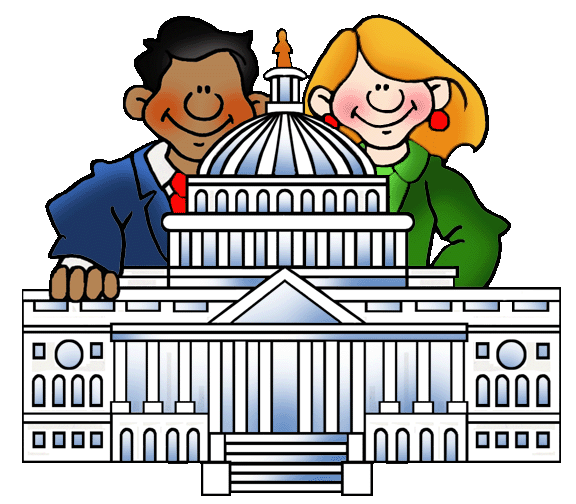 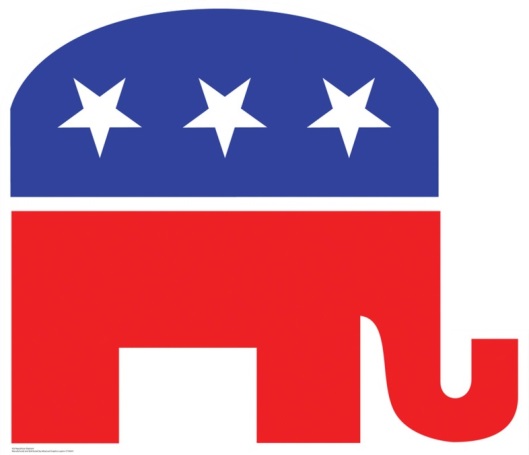 Difference between
 the Democratic Party and the Republican Party
Watch a video
Watch again while filling out the questions in pairs
Check out the answers together
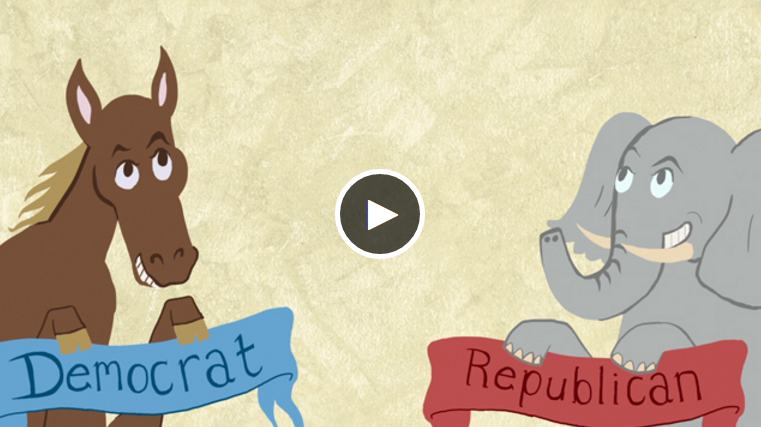 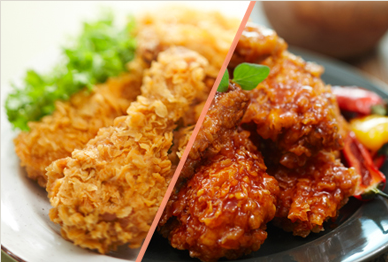 THE
C H I C K E N
PARTY
ELECTION for the Late-night Snack
V.S.
THE
P I Z Z A
PARTY
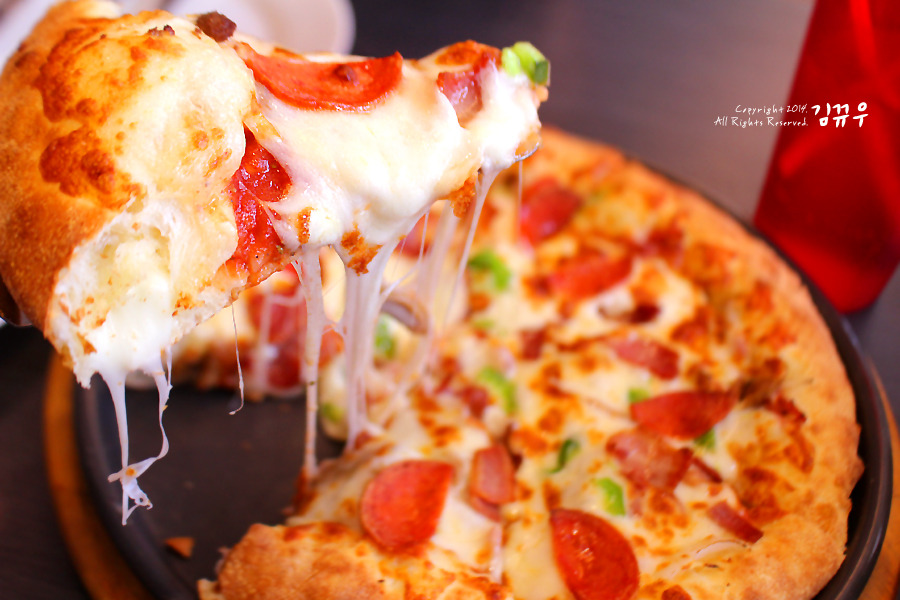 ELECTION for the Late-night Snack
THE
C H I C K E N
PARTY
THE
P I Z Z A
PARTY
V.S.
Make two different groups of the chicken party and the pizza party
Choose a leader in each parties
Each parties make reasons why they should have chicken or pizza as late night snack
Leaders in each parties make a short presentation ( 1 min.)
Vote for the person you liked
According to the person who is elected, 
the late night snack is chosen